Κεφάλαιο 5Η αλλαγή στους οργανισμούς
connect-erasmus.eu
Τι θα καλύψουμε σήμερα;
1.1. Τί είναι η Διοίκηση Αλλαγών (ΔΑ);
Μαθαίνουμε να σκεφτόμαστε κριτικά! – Κριτική Θεωρία
Αντίσταση στην αλλαγή
Γιατί συμβαίνει;
Σε ποια επίπεδα;
Συμβουλές για να το ξεπεράσετε
1.2 Ο Κύκλος της Αλλαγής
Τι είναι η Ανάλυση Αξιολόγησης Αναγκών;
Πώς υλοποιούμε την αλλαγή;
Πώς συντηρούμε και αξιολογούμε την αλλαγή;
connect-erasmus.eu
Τι θα καλύψουμε σήμερα;
1.3 Ολιστική Προσέγγιση στο CGC
Σημασία της ευρείας οπτικής και του αυτοστοχασμού
Σημασία της ευαισθησίας του πολιτισμού
Μοντέλο Συμβουλευτικής Σταδιοδρομίας που εμπνέεται από την κουλτούρα
1.4 Περίληψη
connect-erasmus.eu
Με μια πιο προσεκτική ματιά…
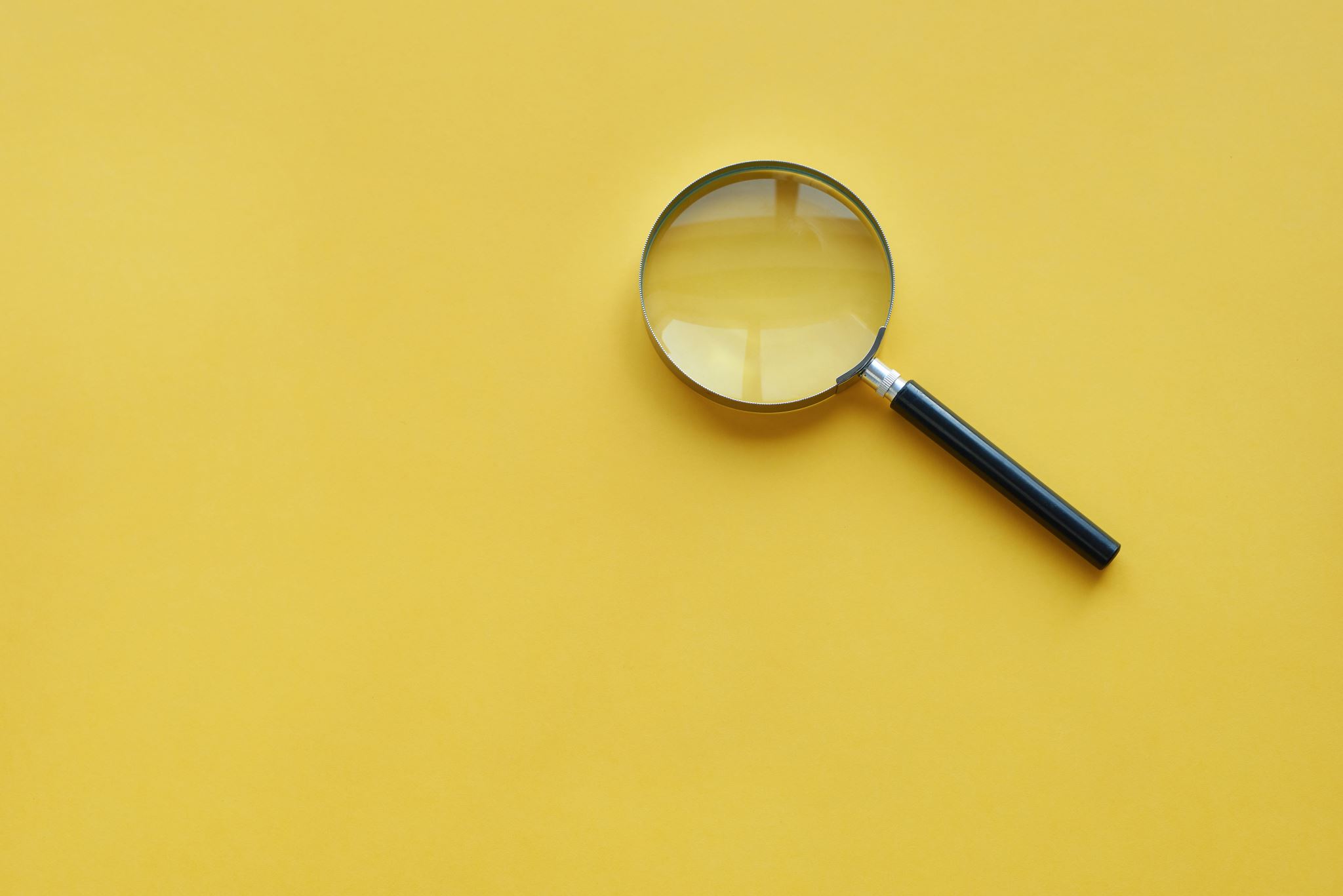 Σκέφτεσαι κριτικά;
Υποθέτει ότι υπάρχει μια πραγματικότητα, αλλά αυτή έχει διαμορφωθεί από πολιτιστικούς, πολιτικούς, εθνοτικούς, θρησκευτικούς παράγοντες και παράγοντες φύλου που αλληλοεπιδρούν μεταξύ τους για να δημιουργήσουν ένα κοινωνικό σύστημα. 
Κανένα αντικείμενο δεν μπορεί να ερευνηθεί χωρίς να επηρεαστεί από τον ερευνητή.
Η γνώση που υποστηρίζεται από εκείνους που βρίσκονται στην εξουσία πρέπει να αντιμετωπίζεται κριτικά.
Οι κανόνες που νομιμοποιούν ορισμένα κομμάτια της γνώσης και δεν νομιμοποιούν άλλα θα πρέπει να αμφισβητούνται.
Τι σημαίνει να σκέφτεσαι κριτικά;
connect-erasmus.eu
Critical Theory…τι σημαίνει για την αλλαγή στην εργασία
Θα πρέπει να αναρωτηθούμε: «Πώς βλέπω τον κόσμο, μέσα από ποιο πρίσμα;» (Kincheloe, 2008, p.21). 
Το πρίσμα βοηθά στο να δούμε τις συγκρούσεις και τη δύναμη που οι παραδοσιακές θεωρίες αλλαγής τείνουν να αφήνουν ανέγγιχτες.
Επίσης βοηθά στην αποκάλυψη υποθέσεων, ασυνείδητων προκαταλήψεων και του ρόλου της εξουσίας που είναι εγγενή στην αλλαγή.
connect-erasmus.eu
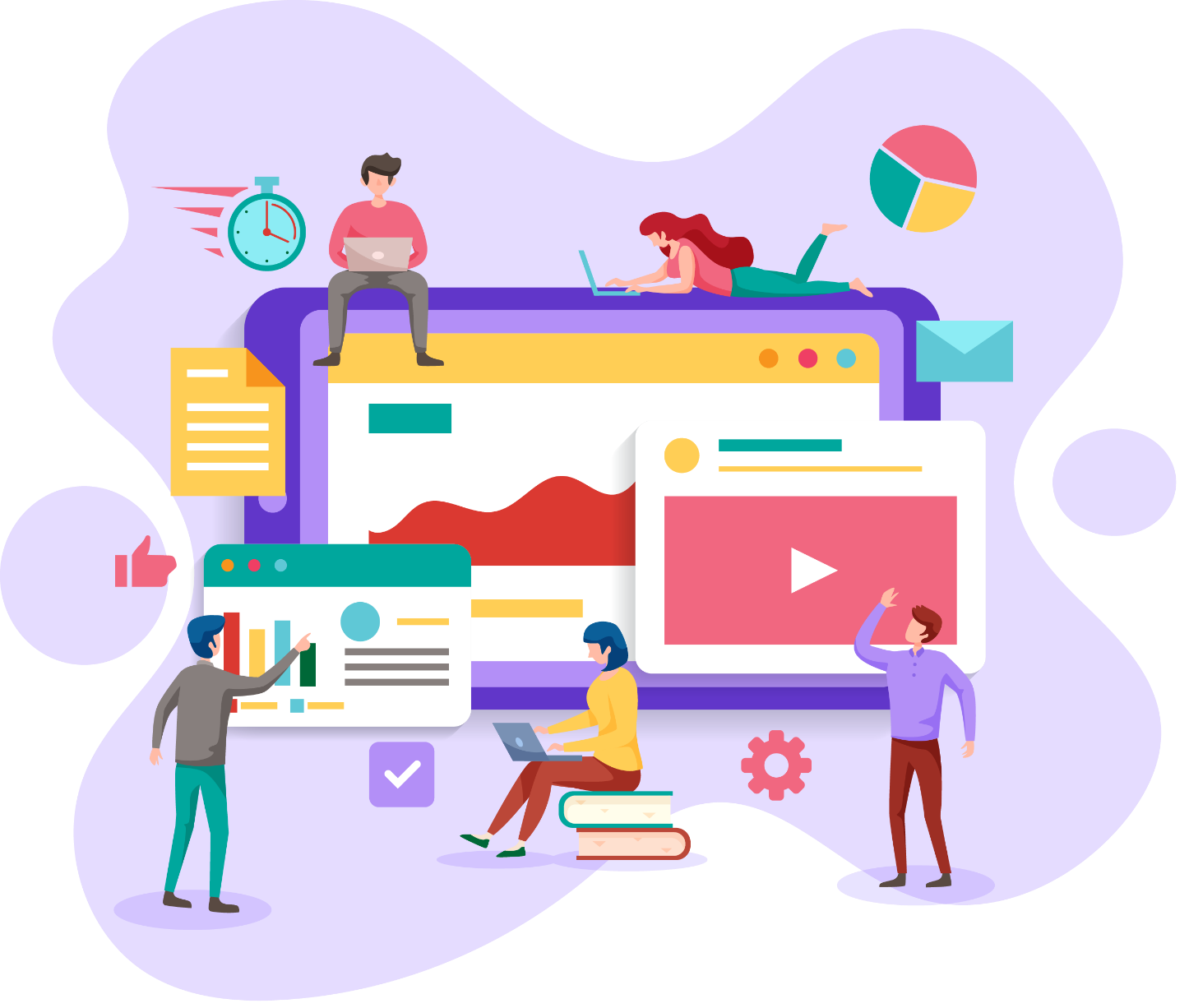 Ας σκεφτούμε!
Στον τομέα εργασίας σας, πώς έχετε προσεγγίσει ή εφαρμόσει την αλλαγή; Πώς εκδηλώθηκε η αντίσταση;
connect-erasmus.eu
Αντίσταση στην αλλαγή
Αποτελείται από οποιεσδήποτε συμπεριφορές εργαζομένων που καθυστερούν, δυσφημούν ή εμποδίζουν την εφαρμογή ενός σχεδίου αλλαγής.

Οι εργαζόμενοι αντιστέκονται επειδή η αλλαγή απειλεί τους:
Ασφάλεια
Κοινωνική αλληλεπίδραση
Κατάσταση
Επάρκεια
Αυτοεκτίμηση
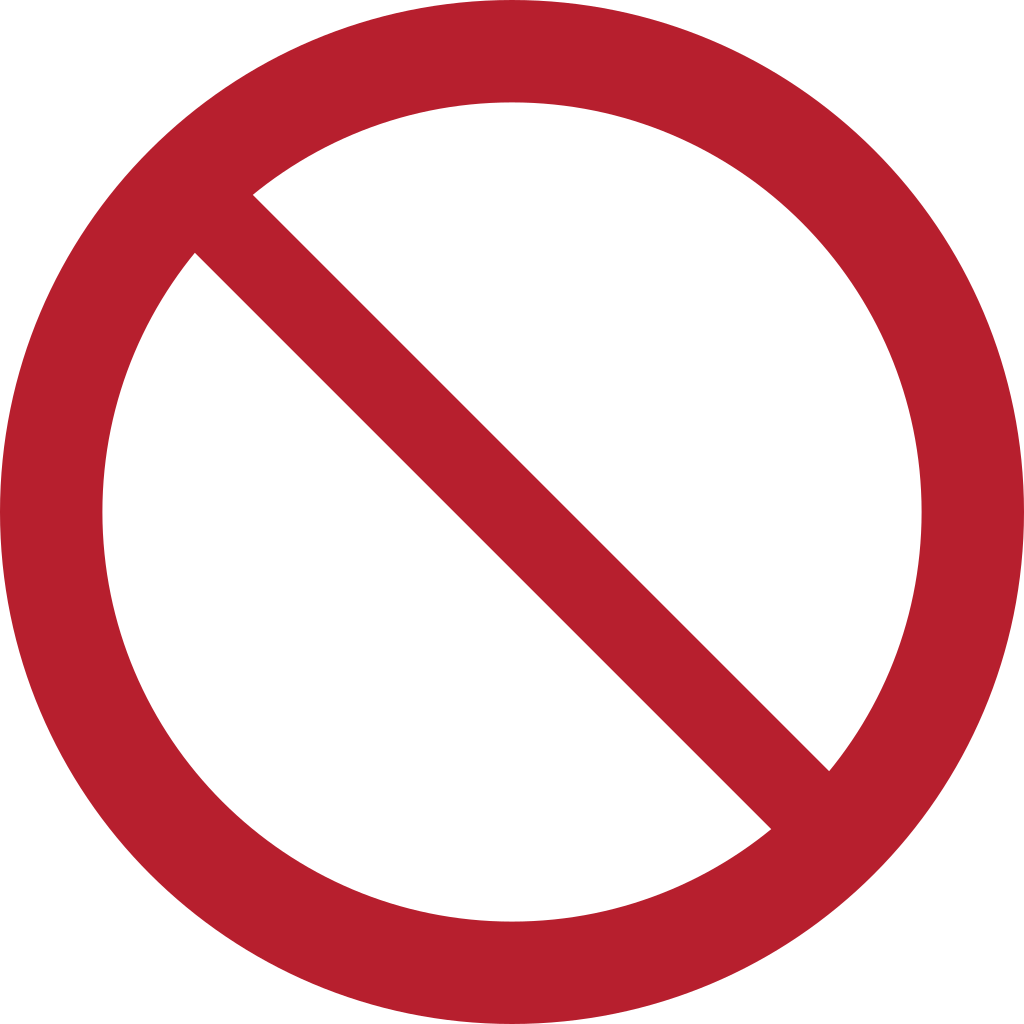 connect-erasmus.eu
Αντίσταση: Σε ατομικό Επίπεδο
Διακοπή μιας συνήθειας
Χάνοντας την αίσθηση της ασφάλειας
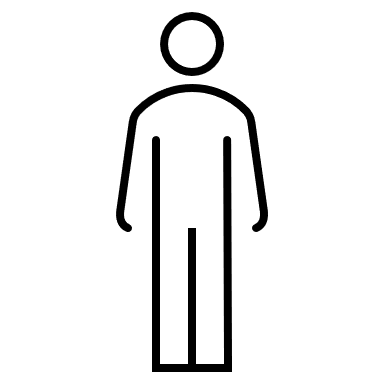 Ατομική Αντίσταση
Ο φόβος του άγνωστου
Επιλεκτική Επεξεργασία Πληροφοριών
Οικονομικοί Παράγοντες
connect-erasmus.eu
Αντίσταση: Οργανωτικό Επίπεδο
Απειλεί τις σχέσεις εξουσίας
Κατανομή πόρων απειλών
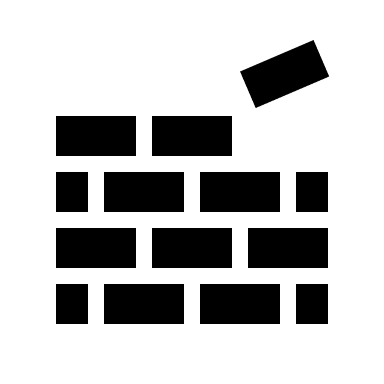 Οργανωτική Αντίσταση
Απειλή για την τεχνογνωσία
Δομική αδράνεια (σπάζοντας το status quo)
Ομαδική αδράνεια (ανατρεπτικά πρότυπα)
connect-erasmus.eu
Υπάρχουν κάποιες συμβουλές για να το ξεπεράσετε;
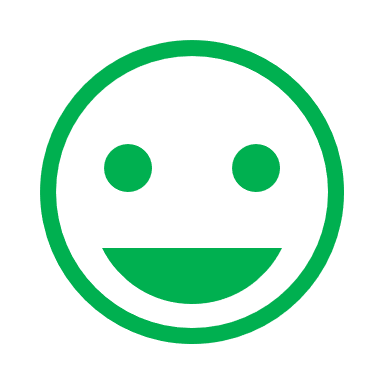 Να είστε πάντα ανοιχτοί και ειλικρινείς για το τι θα ακολουθήσει.
Φροντίστε να εστιάζετε συνεχώς στις θετικές πτυχές της αλλαγής. Να είστε συγκεκριμένοι.
Βεβαιωθείτε ότι όσοι επηρεάζονται λαμβάνουν κατάλληλη εκπαίδευση για να προσαρμοστούν στις νέες αλλαγές, εκπαίδευση και ανάπτυξη, όχι μόνο συναντήσεις ή ασκήσεις οικοδόμησης ομάδας.
Μην αφήνετε ανοίγματα για να επιστρέψουν οι άνθρωποι στο status quo , ως παράγοντας αλλαγής, πρέπει να είστε ο πρώτος που θα δεσμευτεί πλήρως και θα πιστέψει στην αλλαγή.
Βεβαιωθείτε ότι επιτρέπετε την ευελιξία. Οι άνθρωποι χρειάζονται χρόνο για να προσαρμοστούν και να αφομοιώσουν νέες συμπεριφορές. Δώστε τους χρόνο να το κάνουν.
connect-erasmus.eu
Τι είναι ο κύκλος αλλαγής;
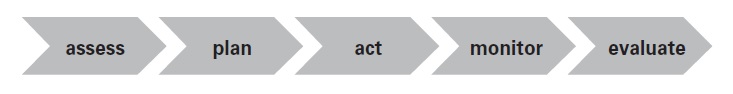 connect-erasmus.eu
Τι είναι η Ανάλυση Αναγκών; (1)
Μπορεί να εμφανιστεί και με τους όρους: “gap analysis”, “needs analysis” και “performance analysis”
Χάσμα (Gap) (είτε ως ευκαιρία είτε ως πρόβλημα)  κοινοί υποκινητές δράσης και αλλαγής
Απαραίτητη η διαπίστωση του χάσματος μεταξύ του «που είμαστε τώρα» και «πού θέλουμε να πάμε» !!!
Τα πλεονεκτήματα: 
(a) συστηματική διαδικασία για την καθοδήγηση της λήψης αποφάσεων
(b) παροχή αιτιολόγησης για τις αποφάσεις πριν την λήψη τους 
(c) μπορεί να κλιμακωθεί για κάθε μέγεθος έργου, χρονικού πλαισίου και προϋπολογισμού 
(d) προσφέρει ένα αντιγράψιμο μοντέλο που μπορεί να εφαρμοστεί τόσο από αρχάριους όσο και από ειδικούς
connect-erasmus.eu
Τι είναι η Ανάλυση Αναγκών; (2)
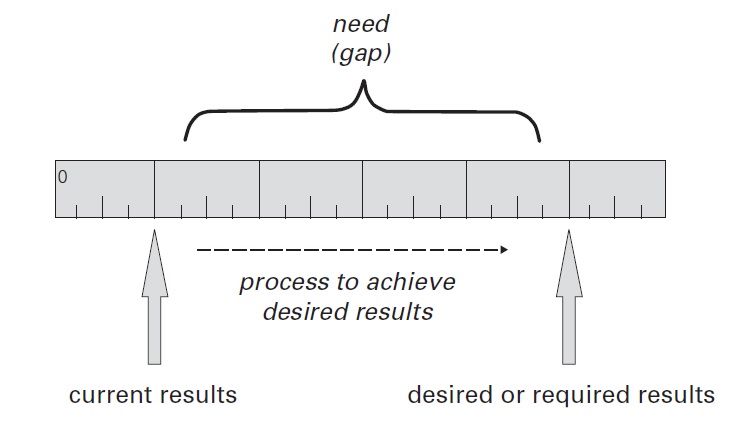 Είναι ένα απλό εργαλείο για τη λήψη κατάλληλων αποφάσεων! 
Μπορεί επίσης να οριστεί σε σχέση με τα κενά ως προς τα αποτελέσματα (Kaufman, Oakley-Brown, Watkins, & Leigh, 2003)
Ανάγκη= η διαφορά ανάμεσα στα επιτεύγματα του παρόντος και των επιθυμητών
connect-erasmus.eu
Διεξαγωγή της Ανάλυσης Αναγκών (1)
Βήμα 1ο : Αναγνώριση
Προσδιορίστε τους εσωτερικούς και εξωτερικούς συνεργάτες σας για την αξιολόγηση των αναγκών.
Προσδιορίστε ποια δεδομένα απαιτούνται για τον προσδιορισμό των αναγκών σε στρατηγικό, τακτικό σε επιχειρησιακό επίπεδο και σε επίπεδο τακτικής.
Προσδιορίστε πιθανές πηγές δεδομένων.
Συλλέξτε πληροφορίες μέσα από: συνεντεύξεις, έρευνες, ομάδες εστίασης κ.λπ.
Καθορίστε τις τελικές ανάγκες με βάση τα κενά μεταξύ των τρεχόντων και των επιθυμητών αποτελεσμάτων.
Βήμα 2ο : Ανάλυση
Καθιερώστε μια αρχική ιεράρχηση των αναγκών.
Εστιάστε στις ανάγκες υψηλών προτεραιοτήτων και δείτε τι λειτουργεί και τι όχι.
Αναλύστε και συνθέστε τις χρήσιμες πληροφορίες.
connect-erasmus.eu
Διεξαγωγή της Ανάλυσης Αναγκών (2)
Βήμα 3ο : Απόφαση
Η λήψη σύνθετων αποφάσεων με βάση την ανάλυση είναι το επόμενο και τελευταίο βήμα.
Αυτό το βήμα είναι επίσης συχνά το πιο δύσκολο, αφού:
υπάρχουν ανταγωνιστικά συμφέροντα για την εμφάνιση ορισμένων τύπων αλλαγών
είναι δύσκολο να συμφωνήσουμε ποια κριτήρια θα χρησιμοποιηθούν για τη λήψη αποφάσεων
κάποιος μπορεί να χρειαστεί να διαπραγματευτεί και/ή να συμβιβαστεί
connect-erasmus.eu
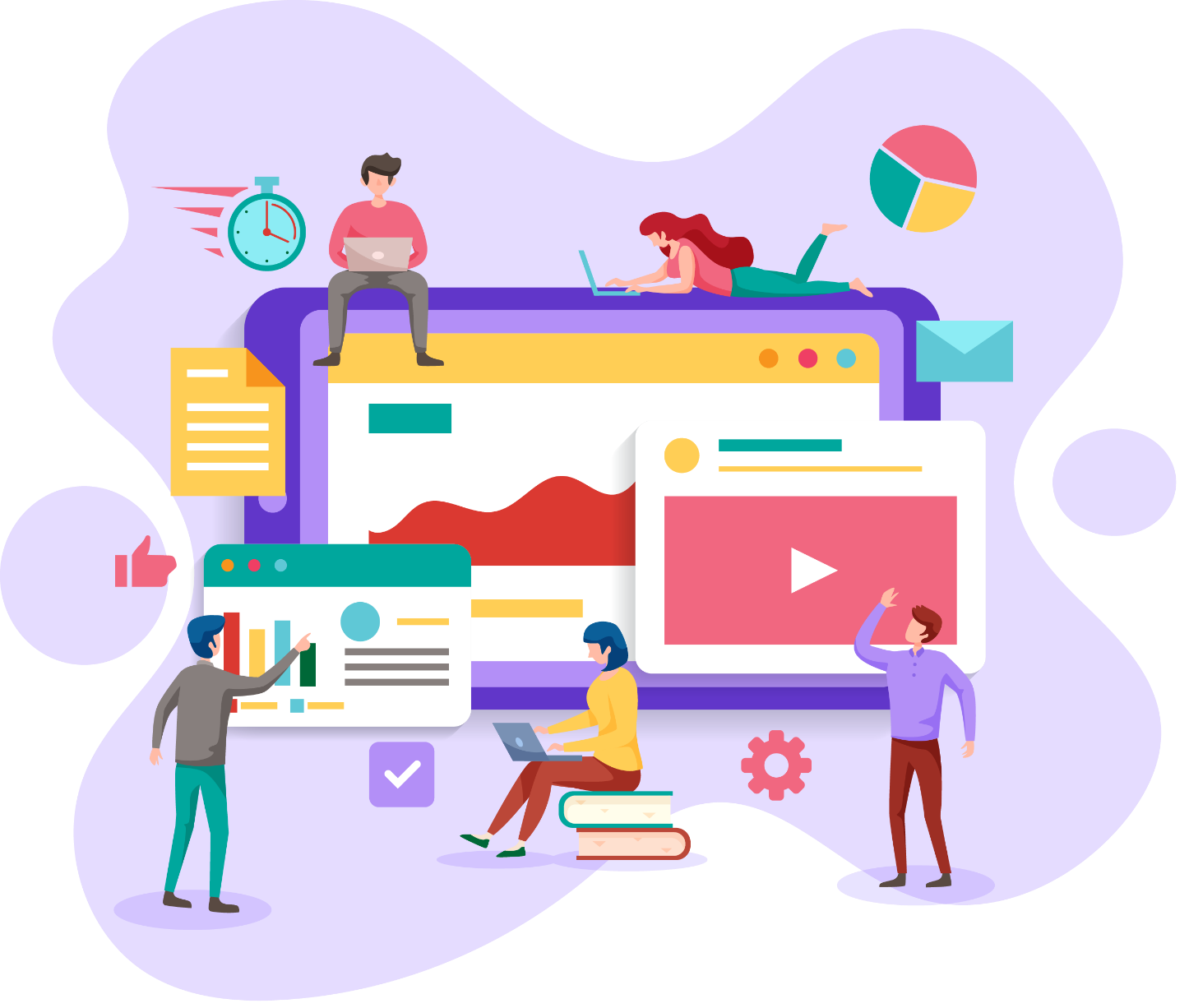 Εργαλεία της Ανάλυσης Αναγκών
Μπορούν να συνοψιστούν σε δύο κύριες κατηγορίες:

Τεχνικές και εργαλεία συλλογής δεδομένων

Τεχνικές και εργαλεία λήψης αποφάσεων
connect-erasmus.eu
Εργαλεία της Ανάλυσης Αναγκών
Μερικά παραδείγματα μεθόδων και εργαλείων αποτελούν…
Έλεγχος ήδη υπαρχόντων δεδομένων/εγγράφων
Καθοδηγούμενες αξιολογήσεις ειδικών
Διαχείριση ομάδων εστίασης
Διεξαγωγή συνεντεύξεων
Έρευνες διπλής απόκρισης (Dual response surveys)
SWOT+ ανάλυση
Δεδομένα παρατήρησης
Ανάλυση καθηκόντων (Task Analysis)
Ώρα για σκέψη!
Ποια προβλήματα θα μπορούσαν να προκύψουν εάν παραλείψουμε την ανάλυση εκτίμησης αναγκών κατά τον σχεδιασμό της αλλαγής;
connect-erasmus.eu
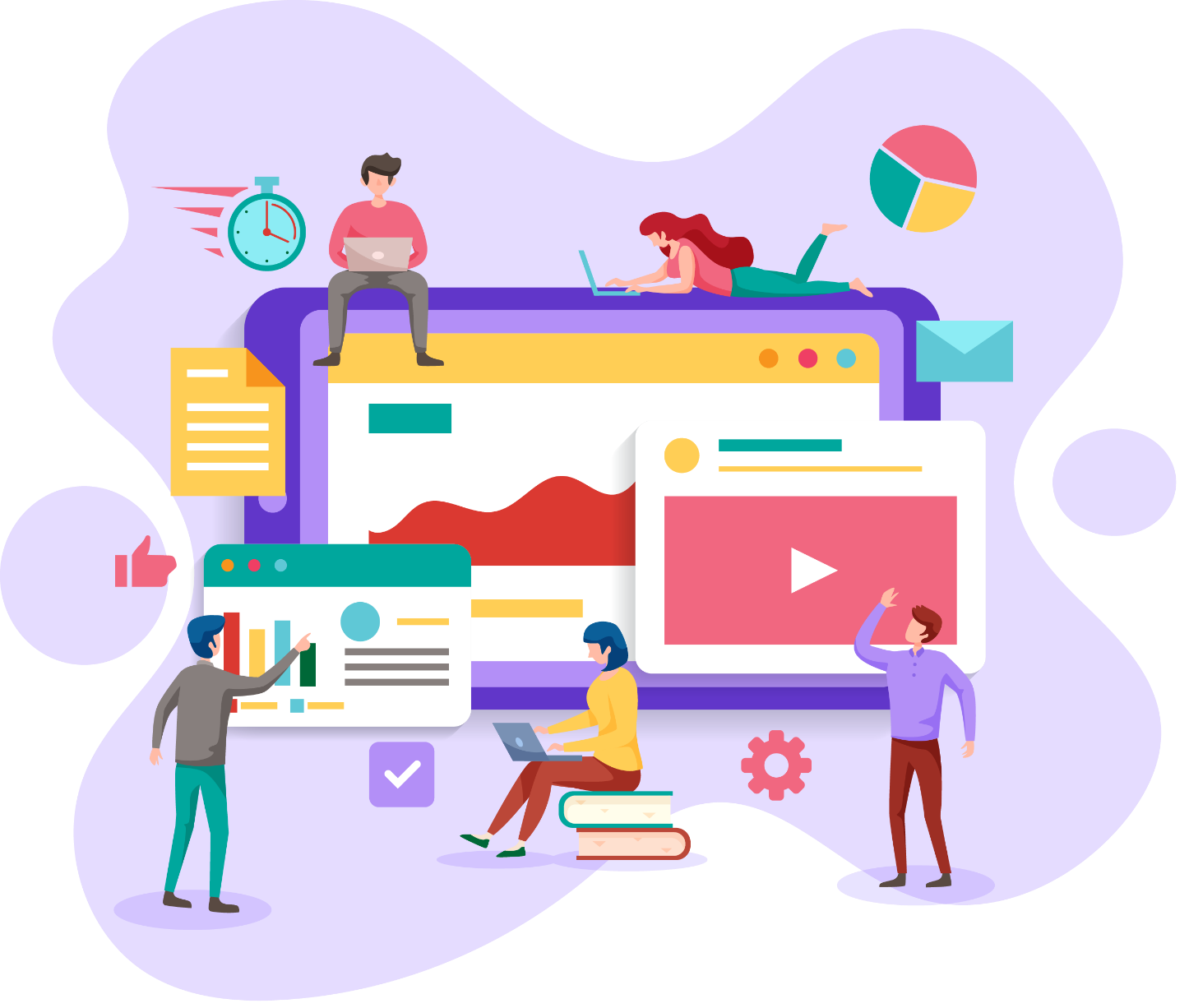 Ας κάνουμε ένα διάλειμμα!
connect-erasmus.eu
Εφαρμογή της Αλλαγής(1)
Ποια είναι τα μυστικά της εφαρμογής της αλλαγής; McKinsey & Company
Έρευνα με 2000 στελέχη σε περισσότερες από 900  εταιρείες/οργανισμούς σε όλους τους κλάδους δραστηριοτήτων
1. Ιδιοκτησία και δέσμευση
Οι ηγέτες πρέπει να επιδείξουν υψηλό επίπεδο ψυχολογικής επένδυσης που κινητοποιεί την προσωπική και προληπτική δράση
Η επιτυχής αλλαγή ενισχύει την ιδιοκτησία μέσω σαφούς λογοδοσίας για συγκεκριμένους στόχους
Καλό στυλ ηγεσίας: Προωθήστε ένα στυλ ηγεσίας που θέτει τολμηρές φιλοδοξίες με σαφή υπευθυνότητα—δίνοντας έμφαση στις προκλητικές και υποστηρικτικές διαστάσεις της ηγεσίας.
Δημιουργία του κατάλληλου αντίκτυπου (buzz): Αντί να στέλνουν ανεπιθύμητα μηνύματα σε όλους με γενικό υλικό επικοινωνίας, οι ηγέτες αντ' αυτού μεταφέρουν μεθοδικά μια συναρπαστική ιστορία αλλαγής σε ολόκληρο τον οργανισμό.
connect-erasmus.eu
Εφαρμογή της Αλλαγής (2)
2. Προτεραιοποίηση πρωτοβουλιών
Αυτό που επιλέγει να μην κάνει ένας οργανισμός είναι εξίσου σημαντικό με αυτό που κάνει.
Κατανόηση των κινδύνων: Δημιουργήστε μια ισχυρή βάση δεδομένων, με σαφή κατανόηση του μεγέθους και της φύσης κάθε ευκαιρίας, του χρόνου της και τυχόν εμποδίων στην παράδοση.
Μετριασμός και ανακατάταξη
3.Πόροι και Ικανότητες
Αντί να αναζητούν μόνο ανθρώπους που τυχαίνει να είναι διαθέσιμοι, οι επιτυχημένοι οργανισμοί της αλλαγής καλύπτουν βασικούς ρόλους με βάση την αξία και απαλλάσσουν τους κατάλληλους υποψήφιους από τα τρέχοντα καθήκοντά τους.
Ο ρόλος κάθε ατόμου είναι καλά καθορισμένος και οι προσδοκίες και οι ευθύνες ευθυγραμμίζονται με τους διαθέσιμους πόρους.
Όλοι οι εργαζόμενοι λαμβάνουν ανατροφοδότηση και συνεχή καθοδήγηση (ongoing coaching).
connect-erasmus.eu
Διατήρηση και αξιολόγηση της αλλαγής (1)
Πώς μπορούμε τώρα να δούμε αν η αλλαγή λειτουργεί;
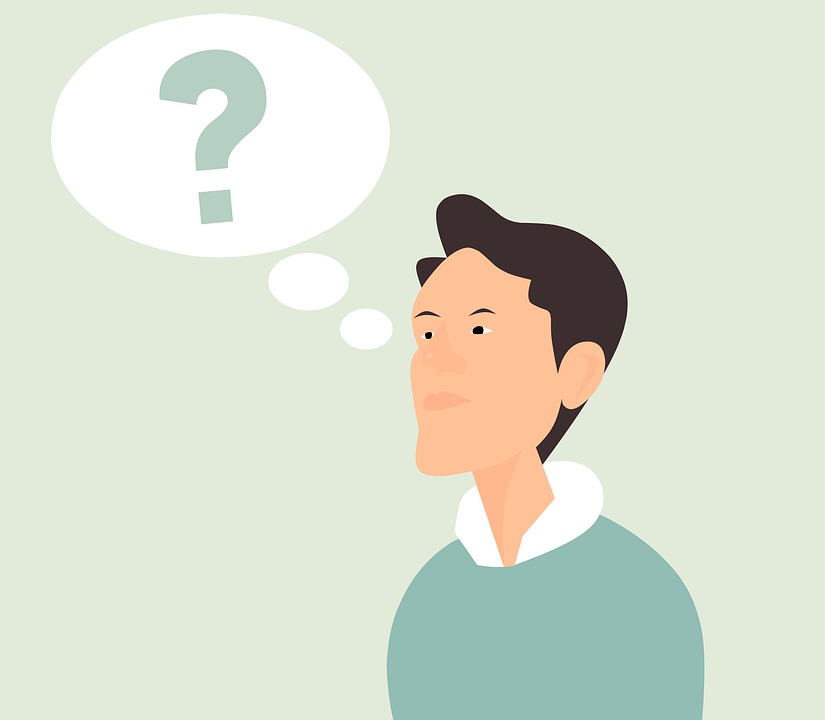 Ανάλογα με το ποιο είναι το κυρίαρχο παράδειγμά σας ή τον τρόπο που λειτουργεί η κουλτούρα του οργανισμού σας, η παρακολούθηση και η αξιολόγηση της αλλαγής θα δώσει διαφορετικές απαντήσεις!!!
Από τη μία πλευρά, μπορούμε να αξιολογήσουμε την επιτυχία με μετρήσιμα αποτελέσματα , μειωμένη απουσία, αυξημένη ικανοποίηση πελατών, αυξημένη ικανοποίηση εργαζομένων, μειωμένος αριθμός εργαζομένων, αύξηση των προτύπων ποιότητας κ.λπ.
Είναι όμως μόνο αυτό; Πρέπει επίσης να αναλογιστεί κανείς ότι…
οι άνθρωποι και τα συστήματα παρατηρούν μόνο ό,τι θεωρούν σημαντικό
Η ύπαρξη μιας καθορισμένης μεθοδολογίας μπορεί να εμποδίσει το πλαίσιο αυτού που παρατηρούν οι άνθρωποι θα αλλάξει με την πάροδο του χρόνου
τα οργανωτικά όρια είναι διαπερατά
Η ανάδραση λειτουργεί σαν μια σταθερή πηγή ροής πληροφοριών που μπορεί να αλλάξει ορισμένες διαδικασίες
connect-erasmus.eu
Διατήρηση και αξιολόγηση της αλλαγής (2)
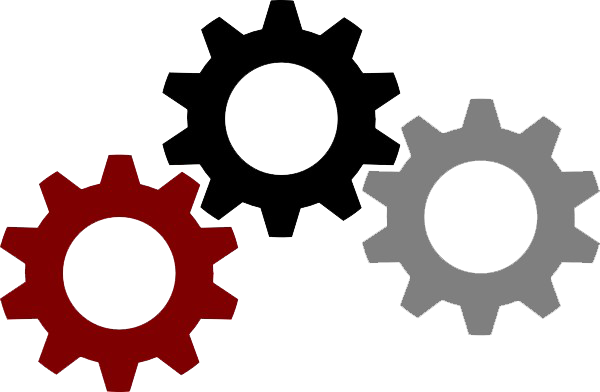 Πώς μπορεί κανείς να αντιληφθεί έναν οργανισμό;
Μηχανική Μεταφορά  Αυτό παράγει ένα σαφές σύνολο μετρήσιμων αποτελεσμάτων που μπορούν να παρακολουθούνται και να αξιολογούνται σε όλη τη διαδικασία. Η διαχείριση της αλλαγής μέσω αυτής της μεταφοράς απαιτεί εστίαση στις «σκληρές» παρά στις «μαλακές» πτυχές της αλλαγής και τα αναμενόμενα αποτελέσματα μπορεί να είναι λίγο άκαμπτα.
Πολιτική Μεταφορά  Αυτή η μεταφορά έχει να κάνει με την ικανοποίηση βασικών ομάδων ενδιαφερομένων. Η αλλαγή είναι επιτυχής εάν τα βασικά ενδιαφερόμενα μέρη είναι ικανοποιημένα και οι απόψεις και οι πολιτικές έχουν αλλάξει. Η διαδικασία της αλλαγής είναι η επιτυχής διαπραγμάτευση μέσω των μυριάδων συμφερόντων των ενδιαφερομένων.
Μεταφορά Οργανισμού  Αυτή η μεταφορά αφορά τη διασφάλιση της αποτελεσματικότητας και της αποδοτικότητας της ροής πληροφοριών στον οργανισμό και το περιβάλλον του. Μια βασική πτυχή της επιτυχημένης διαχείρισης της αλλαγής σε αυτό το παράδειγμα είναι η εστίαση στην οργανωτική μάθηση και την ανταπόκριση.
Μεταφορά ροής και μετασχηματισμού  Αυτή η μεταφορά αφορά τη δημιουργία ενός καλά περιορισμένου χώρου για να συμβεί η αλλαγή. Το συλλογικό όραμα και η κατεύθυνση, μαζί με μια ισχυρή αίσθηση οργανωτικών αξιών, παρέχουν τα «διακυβεύματα στο έδαφος» που οριοθετούν τις παραμέτρους για την αλλαγή.
connect-erasmus.eu
Ας συζητήσουμε!
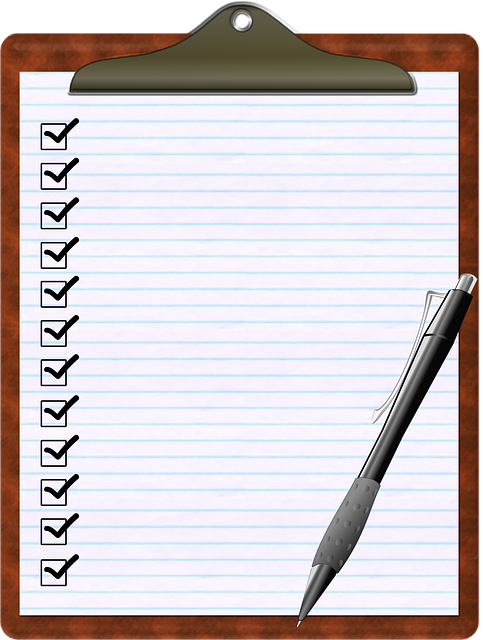 Αναπολώντας την επαγγελματική σας εμπειρία, ποιο ήταν το πιο απαιτητικό στοιχείο στην εφαρμογή της αλλαγής; Βρήκατε κάποια στάδια πιο δύσκολα από άλλα;
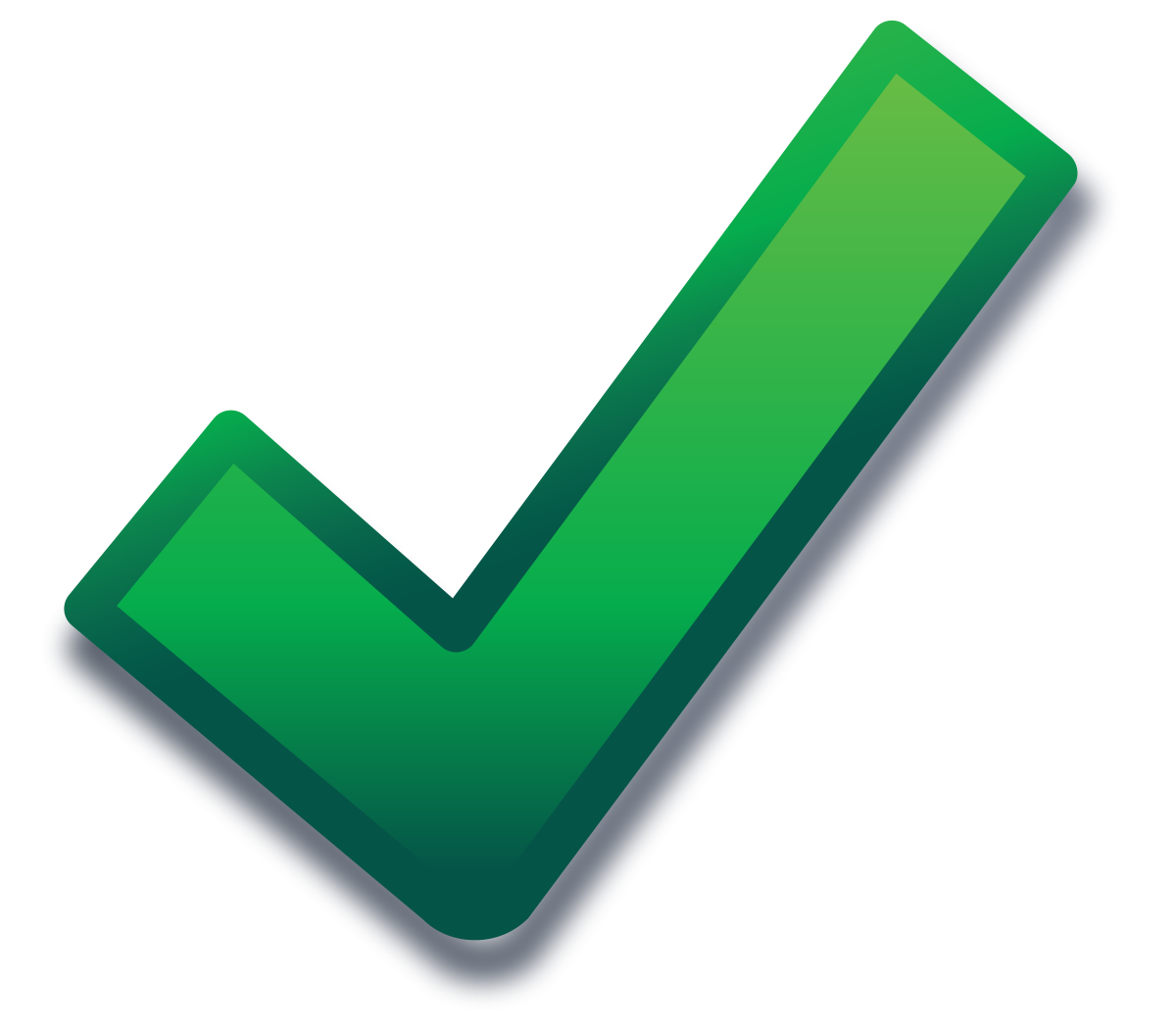 connect-erasmus.eu
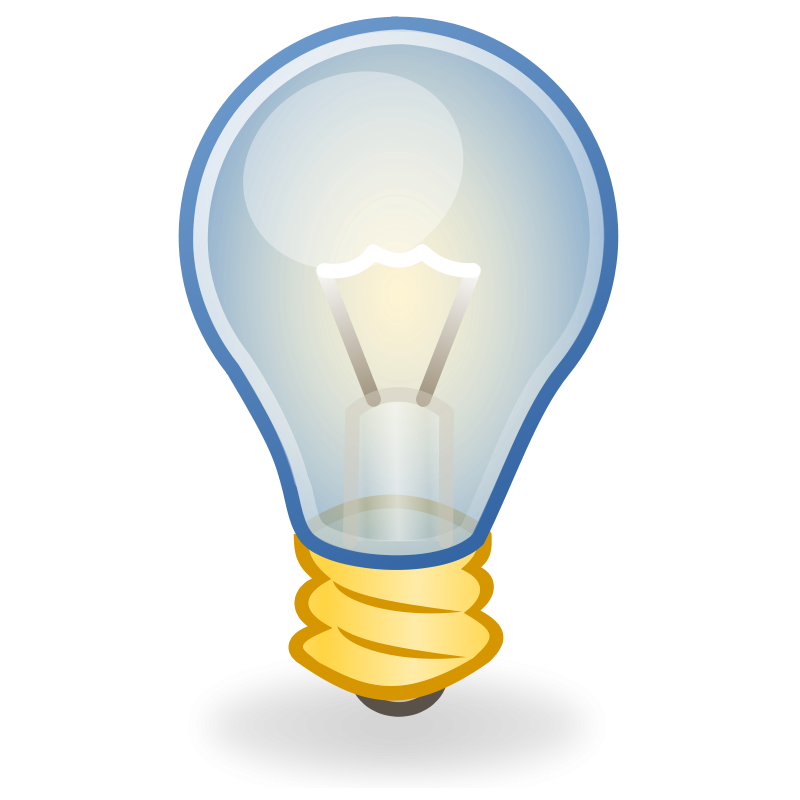 Σημασία του CGC
Το CGC ασκείται σε μεγάλο εύρος, τόσο σε ατομικό όσο και σε οργανωσιακό επίπεδο
Ο ρόλος και η λειτουργία των επαγγελματιών σταδιοδρομίας ποικίλλει ανάλογα με την θέση του οργανισμού στον κύκλο ζωής της επιχείρησης. 
Φάση της εκκίνησης: Η οργάνωση απαιτεί ένα ευρύ φάσμα εργαζομένων με υψηλή εξειδίκευση, που θα κινητοποιήσουν αμέσως την παραγωγή και θα επιτρέψουν την παρουσία στην αγορά.
Φάση εγκαθίδρυσης:  Εδώ, υπάρχει η  ανάγκη για συνέπεια μεταξύ παραγωγής και ποιότητας, για να καταδειχθεί η θέση που έχει κερδίσει ο οργανισμός μεταξύ των ανταγωνιστών του.
Φάση προόδου: Σε αυτό το στάδιο, η ανάγκη μετατοπίζεται περισσότερο προς την καινοτομία και τα διακριτικά προϊόντα ή υπηρεσίες που διαφοροποιούν τον οργανισμό από τους ανταγωνιστές του. 
Καθώς κάθε φάση απαιτεί μοναδικά χαρακτηριστικά από τους εργαζομένους, είναι σημαντικός ο ρόλος και η λειτουργία του επαγγελματία σταδιοδρομίας που θα βοηθήσει στον εντοπισμό τους και στην ανάπτυξη του εργατικού δυναμικού (συνεχής αλλαγή και ανάπτυξη).
connect-erasmus.eu
Ευρεία οπτική & Αυτοστοχασμός
Ως μελλοντικοί φορείς και ηγέτες της αλλαγής πρέπει να λάβετε υπόψιν τα ακόλουθα:
Να γνωρίζετε το πλαίσιο – Αναπτύξτε μια ευρεία οπτική
Αναπτύξτε μια επίγνωση του «τι συμβαίνει» πέρα ​​από το ορατό και το προφανές.
Πρέπει να είναι κανείς συνεχώς σε επαγρύπνηση για τις κινήσεις και τις αλλαγές που γίνονται.
Πώς μπορεί κανείς να διευρύνει την οπτική του  Έχετε ανοιχτούς διαύλους επικοινωνίας, κάντε τις σωστές ερωτήσεις, αφιερώστε περισσότερο χρόνο στη συλλογή πληροφοριών παρά στη λήψη αποφάσεων.
Επενδύστε στον αυτό-στοχασμό
Οι ηγέτες θα πρέπει να αφιερώσουν χρόνο για να σκεφτούν τι συμβαίνει γύρω τους, ποιες είναι οι διαθέσιμες επιλογές, καθώς και πού βρίσκονται στη διαδικασία αλλαγής. 
Όσο περισσότερο χρόνο αφιερώνει κανείς στον αυτο-στοχασμό, τόσο πιο ολιστική και σωστή θα είναι η λήψη των αποφάσεών του και, κατά συνέπεια, η εφαρμογή της αλλαγής.
connect-erasmus.eu
Η σημασία της κουλτούρας στην CGC
Ως επαγγελματίες του χώρου, είναι εξαιρετικά σημαντικό να συζητάμε και να κατανοούμε την επιρροή στην κουλτούρα κατά την εκτέλεση εργασιών που σχετίζονται με τη σταδιοδρομία.
Κουλτούρα (Culture) = το σύνολο των πεποιθήσεων και των αξιών που διαμορφώνουν τα έθιμα, τους κανόνες και τις πρακτικές ομάδων ανθρώπων που τις βοηθούν να λύσουν τα προβλήματα της καθημερινής ζωής.
Η κουλτούρα επηρεάζει τον τρόπο με τον οποίο οι άνθρωποι εργάζονται, τον τρόπο με τον οποίο παίρνουν αποφάσεις σχετικά με την εργασία, το πώς διαμορφώνουν τις επαγγελματικές τους διαδρομές, καθώς και τον τρόπο με τον οποίο επικοινωνούν.
connect-erasmus.eu
Στα υπόψιν!
Ατομικισμός VS Κολεκτιβισμός
Οι αντιλήψεις για το νόημα της εργασίας διαφέρουν
Αντιλαμβανόμενο κέντρο ελέγχου όσον αφορά τις 
αποφάσεις καριέρας
Αποφυγή αβεβαιότητας- αστάθειας
Αντιλήψεις ανάλογα με την εποχή/χρόνο (παραδοσιακά μοντέλα σκέψης)
Το παγκόσμιο εργατικό δυναμικό γίνεται ολοένα και πιο ποικιλόμορφο και πολυπολιτισμικό. Οι CGC/HRM  επαγγελματίες πρέπει να αναγνωρίζουν και να λαμβάνουν υπόψιν  αυτές τις διαφορές!
connect-erasmus.eu
(Spencer-Oatey, 2012)
Βελτιώνοντας την Διαπολιτισμική Επικοινωνία
Είτε πρόκειται για μέλη του οργανισμού είτε για εξωτερικούς πελάτες, είναι σημαντικό για τους CGC/HRM  επαγγελματίες να αυξήσουν την πολιτισμική τους ευαισθησία
Μειώστε τη δυναμική της ισχύος – Έχετε επίγνωση της επιρροής που έχετε στους άλλους
Μην είστε επικριτικοί και να γνωρίζετε ότι η οπτική σας είναι μια μοναδική ερμηνεία της πραγματικότητας
Όταν αισθάνεστε αβέβαιοι/ανενημέρωτοι για μια κουλτούρα, παραδεχτείτε το και ζητήστε να ενημερωθείτε σχετικά 
Εστιάστε στις ομοιότητες και τα κοινά στοιχεία, παρά στις διαφορές ανάμεσα σε εσάς ή/και στους στόχους του οργανισμού
Δημιουργήστε μια σχέση αμοιβαίας εμπιστοσύνης και σεβασμού με τους συναδέλφους ή/και τους πελάτες σας
Διαπραγματευτείτε διαπολιτισμικές συγκρούσεις που μπορεί να προκύψουν και ζητήστε συγγνώμη για πιθανά λάθη
Αποφύγετε να βγάλετε συμπεράσματα σχετικά με τον χαρακτήρα, τα κίνητρα ή την ακεραιότητα κάποιου που βασίζονται σε μία μόνο αλληλεπίδραση
connect-erasmus.eu
Μοντέλο Συμβουλευτικής Σταδιοδρομίας που εμπνέεται από την  κουλτούρα
ΒΑΣΙΚΕΣ ΑΡΧΕΣ
connect-erasmus.eu
Μοντέλο Συμβουλευτικής Σταδιοδρομίας που εμπνέεται από την  κουλτούρα
Οι επαγγελματίες του CGC πρέπει να αναστοχαστούν για να κατανοήσουν τα δικά τους μοντέλα σκέψης και κουλτούρας.
Πρέπει πάντα να λαμβάνουν υπόψη την πολιτιστική εγκυρότητα των προσεγγίσεών τους, ιδιαίτερα όταν εργάζονται με πελάτες από μη κυρίαρχους πληθυσμούς ή σε οργανισμούς που προωθούν τη διαφορετικότητα και την συμπερίληψη.
Οι CGC  επαγγελματίες ενθαρρύνονται να συνεργάζονται με πελάτες για την επιλογή παρεμβάσεων, ενώ αντιμετωπίζουν τις συστημικές και κοινωνικές ανισότητες ισχύος που περιορίζουν τους πελάτες από το να αξιοποιήσουν πλήρως τις δυνατότητές τους.
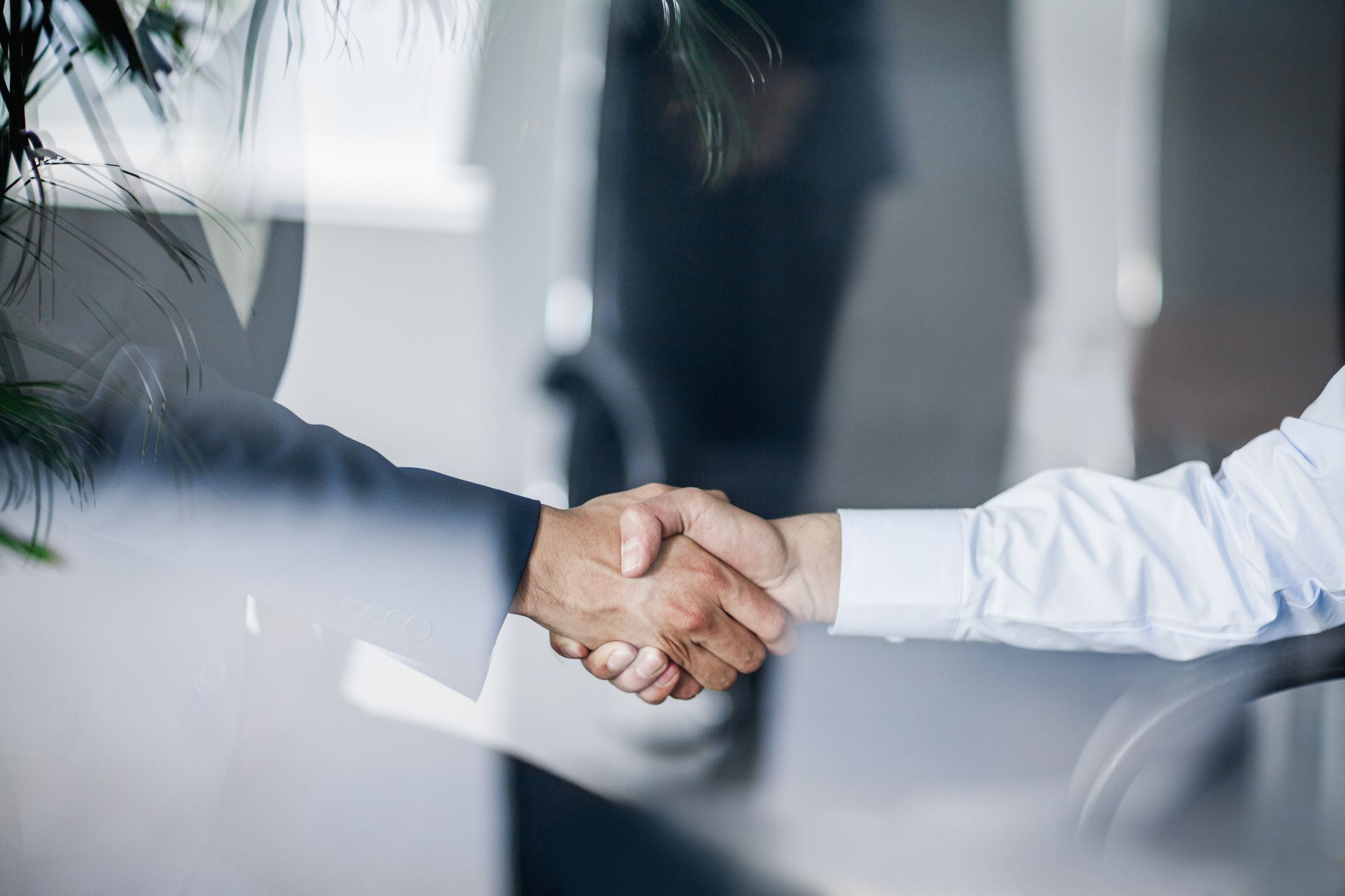 connect-erasmus.eu
Εξάσκηση
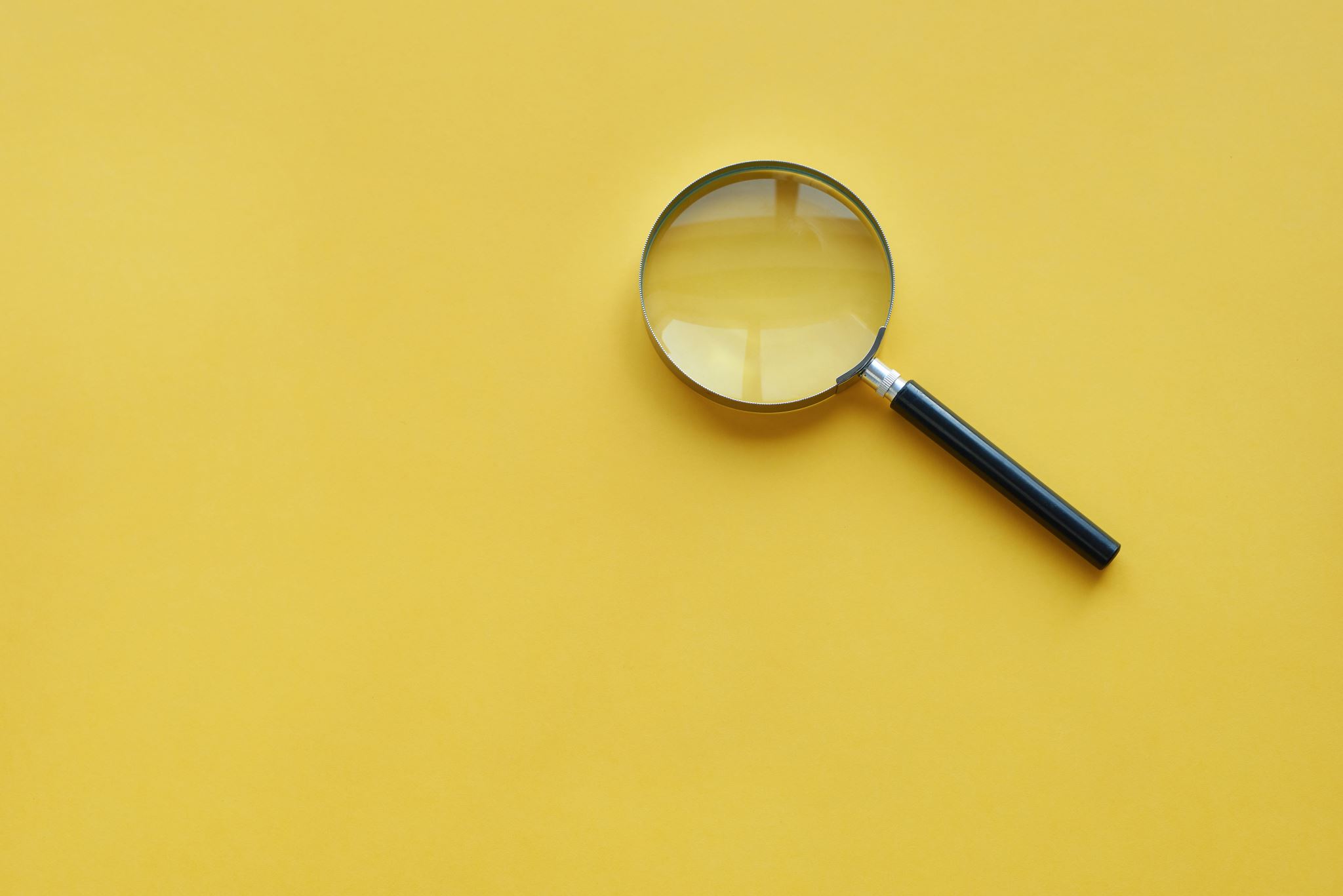 Χωρίστε σε ζευγάρια. Σκέφτεστε μια πραγματική αλλαγή που θέλετε να εφαρμόσετε στο τρέχον επαγγελματικό σας περιβάλλον;

Τι είναι αυτό? Πώς θα το κάνατε; Τι πιθανή αντίσταση μπορεί να συναντήσετε;

Συζητήστε και ανταλλάξτε απόψεις για τα σχέδια αλλαγής του άλλου.
connect-erasmus.eu
Ας κλείσουμε τον κύκλο..!
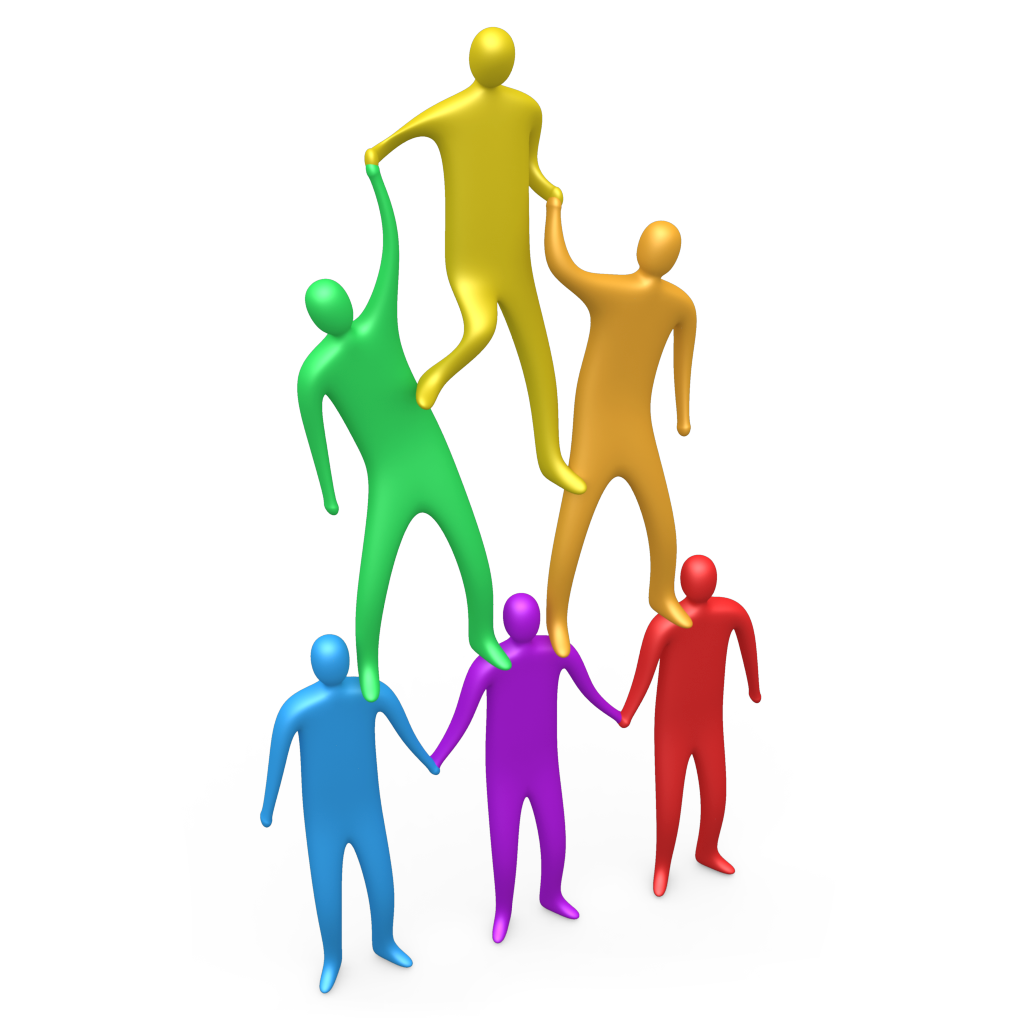 Η αλλαγή είναι η ουσία των HRM/CGC. Το να είναι κάποιος συντονισμένος με την αλλαγή και την πολύπλευρη φύση της είναι, αν όχι η πιο σημαντική, μια από τις πιο βασικές δεξιότητες που θα πρέπει να αναπτύξουν οι μελλοντικοί επαγγελματίες.
Είτε κάποιος μιλάει για οργανωτικούς στόχους, ατομικές ανάγκες, κοινωνικά φαινόμενα ή πολιτισμική ποικιλομορφία, η αλλαγή είναι παντού οδηγώντας  τα πράγματα σε κίνηση.
connect-erasmus.eu
Σας ευχαριστώ για την προσοχή σας!Ερωτήσεις;
connect-erasmus.eu